SMART HEALTH HUB
Team: SensCare ICONTIO
HACKATHON 
Všude dobře, doma nejlíp
OBSAH
01
04
Realizace
Motivace
Co nás vedlo k tomuto řešení?
Jak dostat řešení do podvědomí a distribuovat.
05
02
Udržitelnost
Představení řešení
Jak bude řešení fungovat s postupem času?
Nastínění principu systému.
06
03
Rizikovost
Jak tento systém funguje?
Stěžejní body systému.
Na jaká rizika můžeme narazit?
2
MOTIVACE
Existují asistivní technologie 
     (SensCare, Dr.Digital, Life365)

Monitorování fyziologických parametrů vzdáleně

Zlepšují kvalitu života, pocit bezpeční

Proč to nespojit se zdravotnictvím nebo ošetřovatelstvím?
3
STATISTICKÉ ÚDAJE
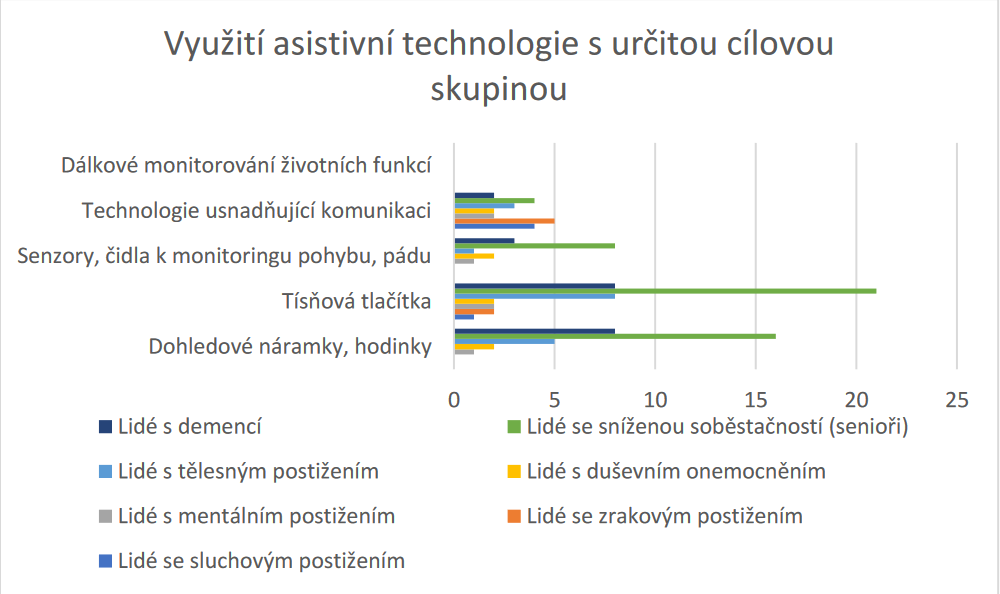 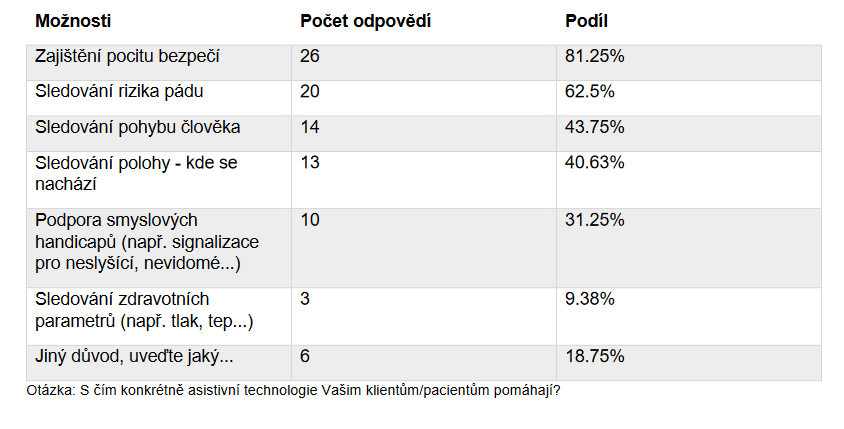 4
SOUČASNÝ STAV
Rozšíření povědomí o senzorech přes doktory/ošetřovatele.
Malé povědomí o možnostech telemedicíny
Spojení naměřených hodnot z různých již existujících systémů
Existují řešení, která monitorují fyziologické parametry.
Zvýšení prevence dlouhodobých problémů
Nejsou dostatečně využívané
Centrální evidence pro doktory i pro pacienty.
Naměřená data jsou maximálně na papírku nebo při nejlepším v .csv souboru
Redukování ručně psaných poznámek na papír
Ulehčení práce lékařů/ošetřovatelů
5
FYZIOLOGICKÉ PARAMETRY
Teplota
Váha
Glykemie
6
JE TELEMEDICÍNA JEN PRO SENIORY?
VĚK: 74
TEPLOTA: 36,4 °C
ADRESA: Vídeňská 133, Brno
Preventivní měření zdravotního stavu pro zdravý životní styl. Pomoci lidem, kteří fyziologické parametry měřit musí.
Senioři, které svůj zdravotní stav zajímá a chtějí mít větší pocit bezpečí a péče.
Děti a adolescenti, které je potřeba monitorovat při nemocech a nebo také kvůli zdravému vývoji.
18-65
65+
0-18
7
PŘEDSTAVENÍ ŘEŠENÍ
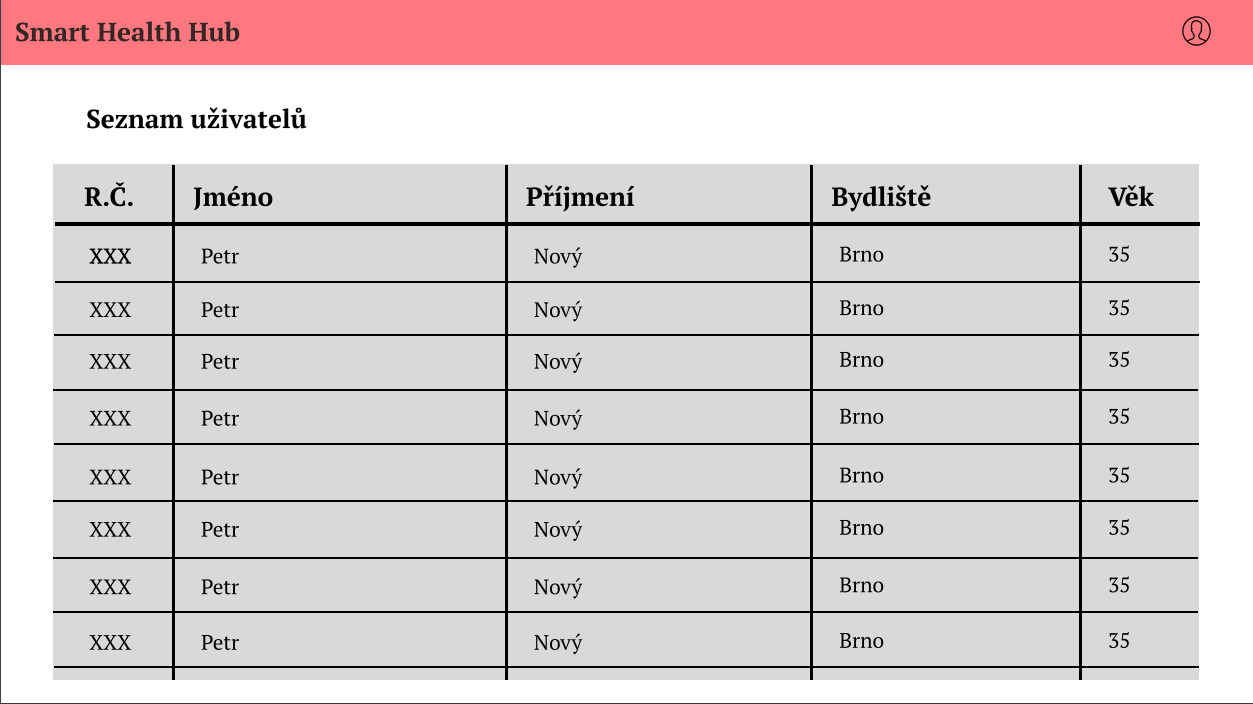 8
PŘEDSTAVENÍ ŘEŠENÍ
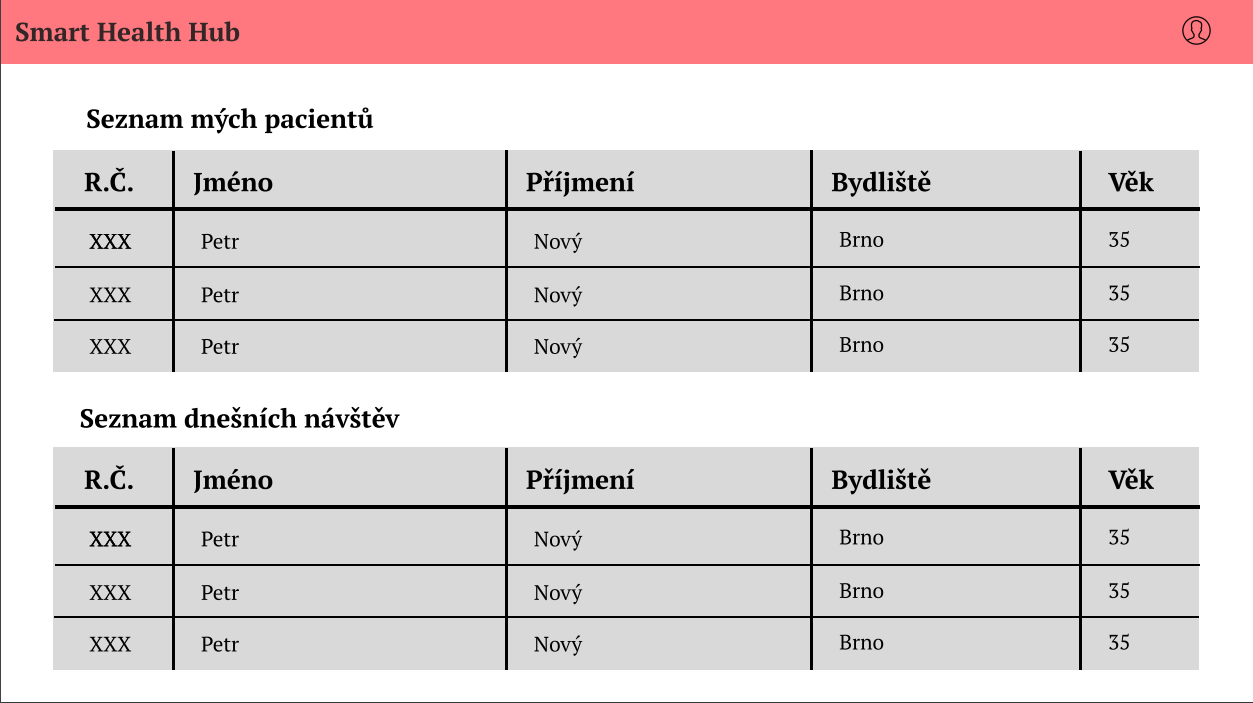 9
PŘEDSTAVENÍ ŘEŠENÍ
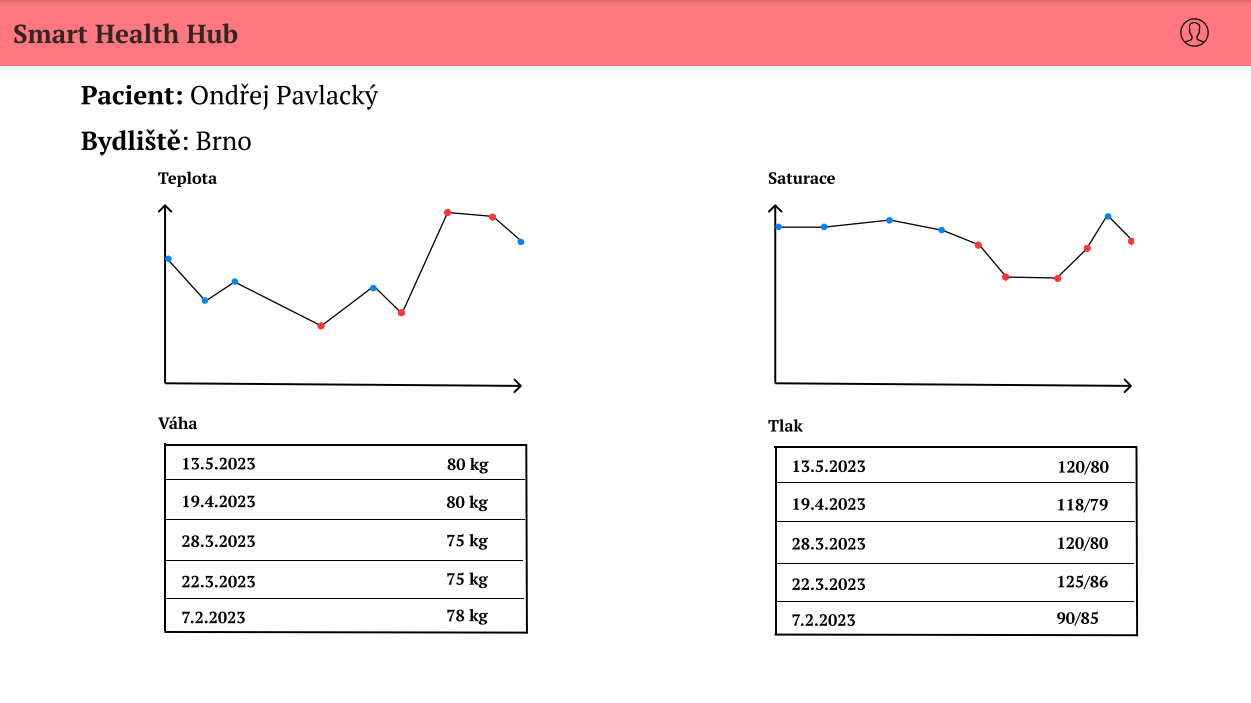 10
JAK SYSTÉM POMŮŽE?
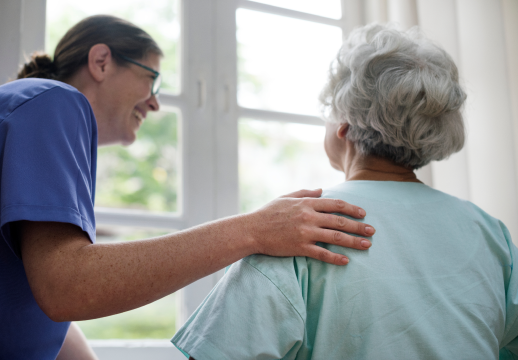 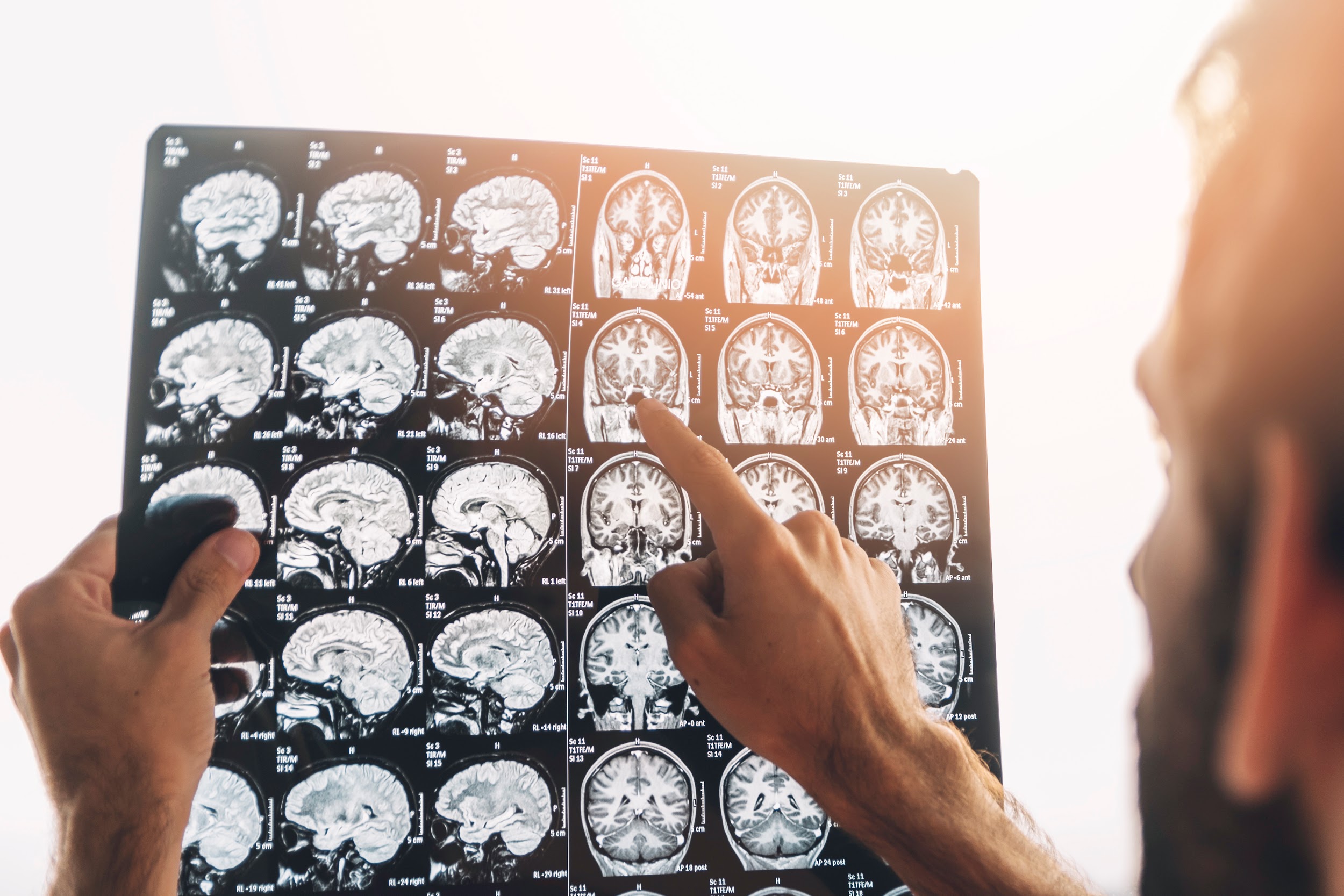 Jednotný systém pro správu dat z chytrých senzorů

Větší pocit zájmu a bezpečí ze strany lékařů

Historická data z již předešlých měření

Možnost sdílení dat mezi sociálními pracovníky a lékaři
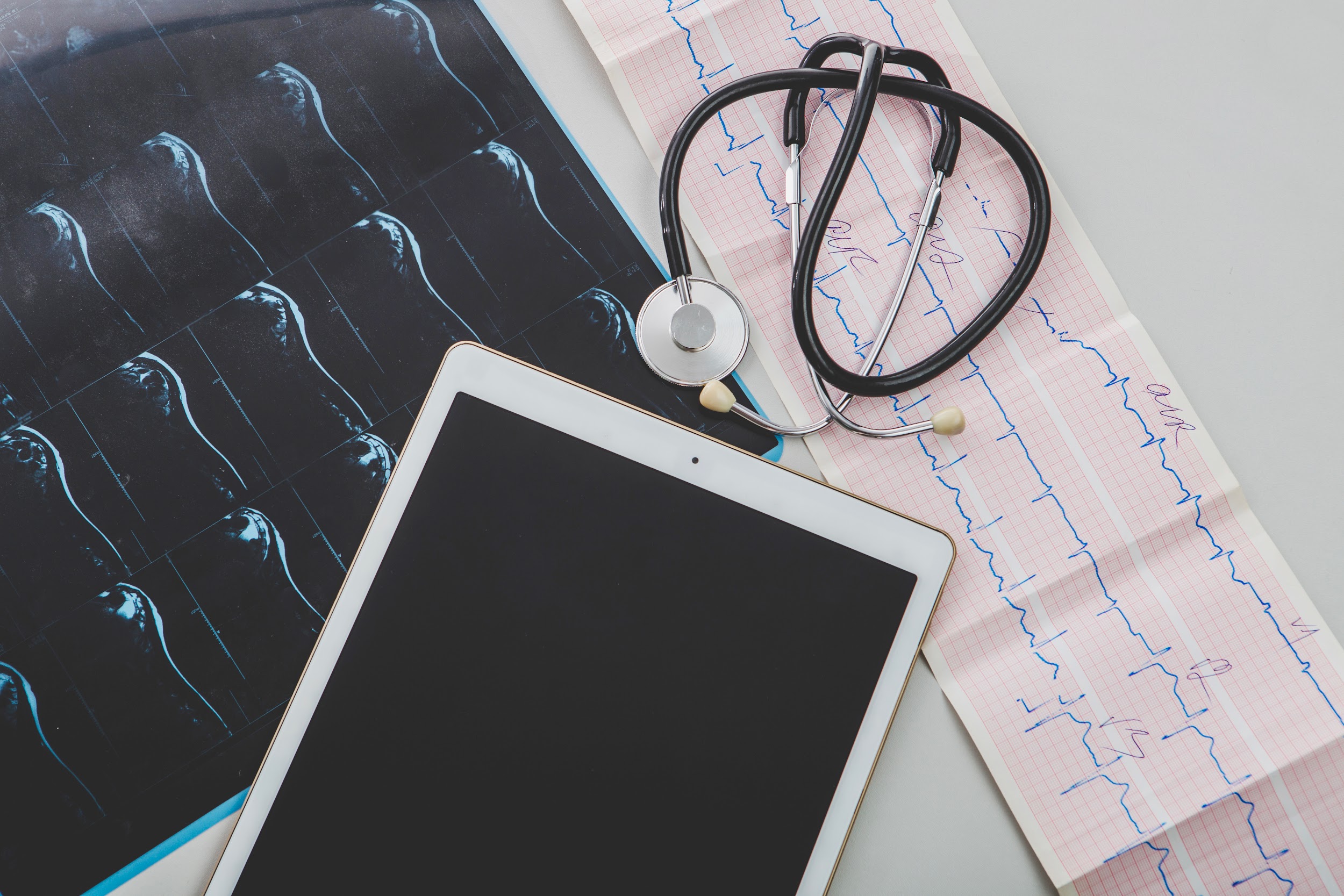 11
PŘÍKLAD UŽITÍ
Návštěva lékaře
Reakce na získané hodnoty. Úprava opatření.
Doporučení telemedicínských zařízení
Vyhodnocení lékařem/ošetřující osobou
Pravidelné měření životních funkcí
12
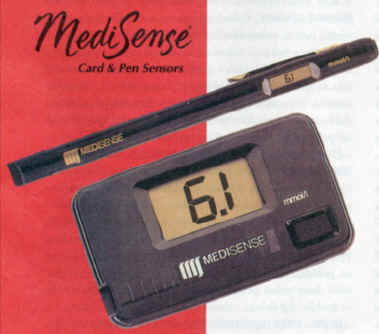 MUSÍM MÍT NUTNĚ CHYTRÝ SENZOR?
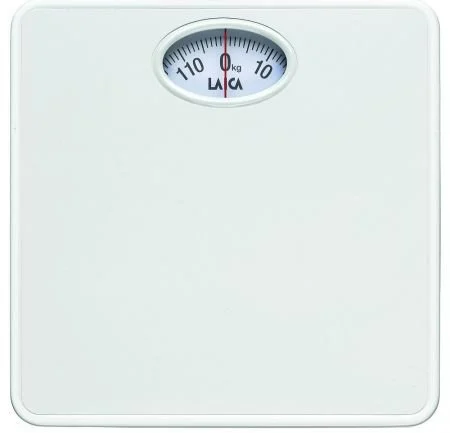 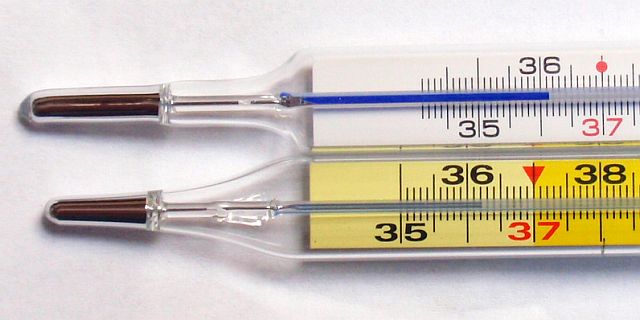 13
REALIZACE
Provozovatel: Kraj

Data uložena v cloudu

Práce s daty uživatelů po jejich plném schválení

Příspěvek na koupi chytrého setu

Rozšíření povědomí přes lékaře/ošetřovatele

Napojení komerčních systémů
14
UDRŽITELNOST
Ulehčení práce lékařů a zdravotnického personálu

Větší důvěra v telemedicínu obyvatelstvem

Rozšíření vývojů senzorů a hotových kitů společnostem, které je vyvíjí

Podpora pro rozšíření trhu společností, které tyto řešení vyvíjí

Zapojení vědeckých center a vysokých škol
15
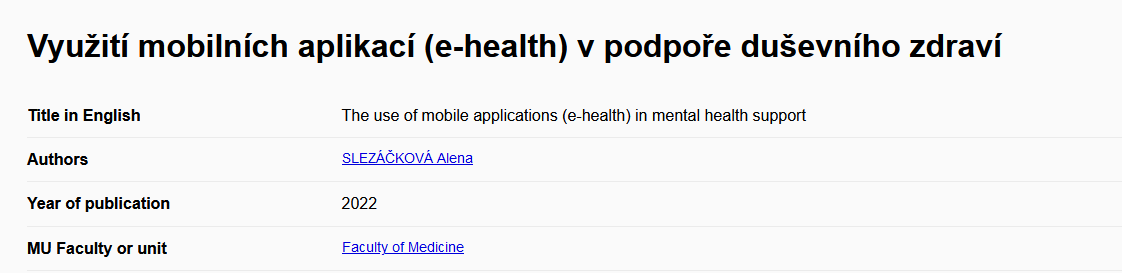 SPOLUPRÁCE S VÝZKUMNÝMI CENTRY
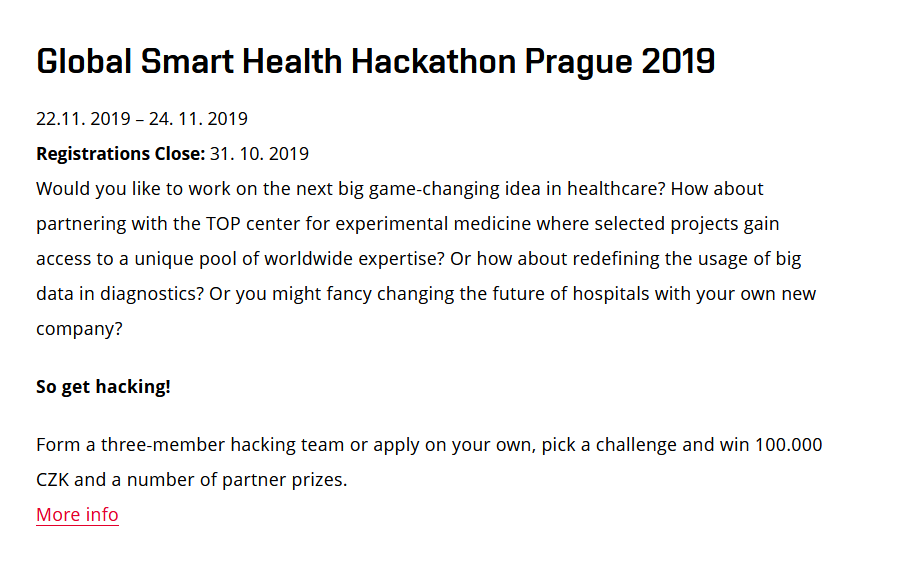 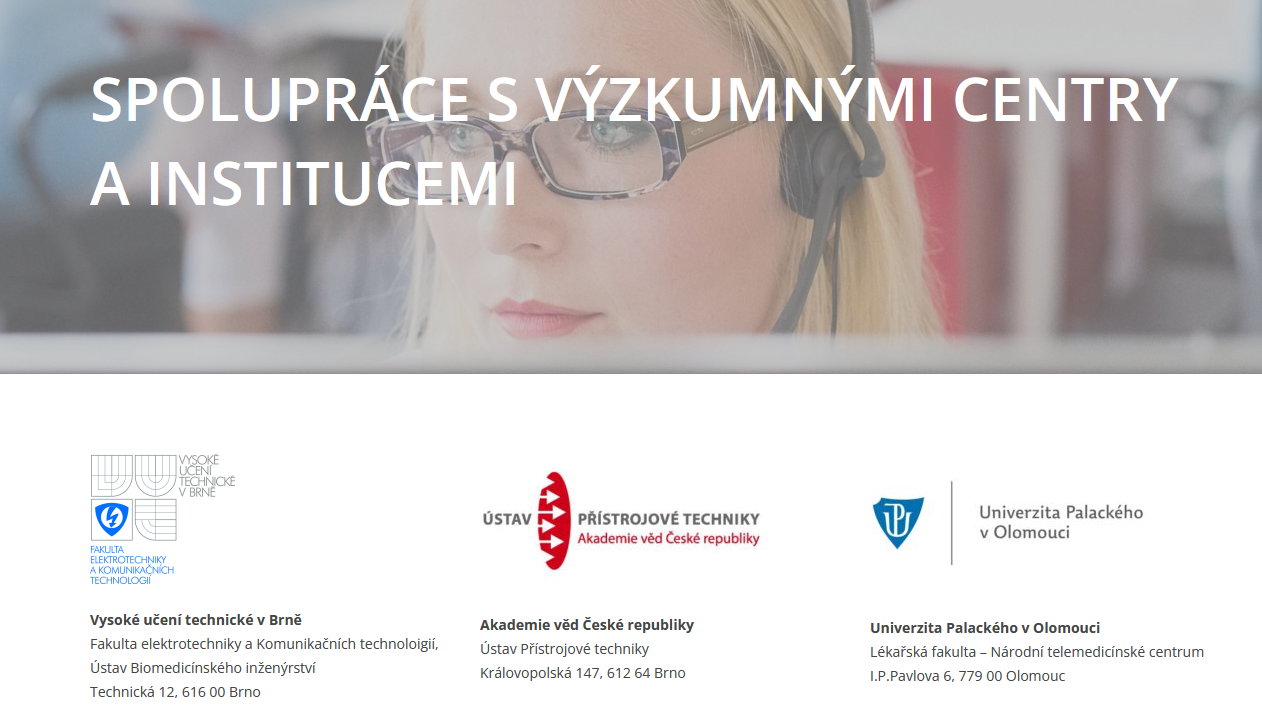 16
RIZIKOVOST
Počáteční nedůvěra k nových technologiím

Obavy z neznalosti chytrých technologií

Neochota se učit novým technologiím

Počáteční investice

Obavy zdravotnického personálu o přidání zátěže
17
Děkujeme za pozornost!
Máte na nás nějaké otázky?
18
ODKAZY/ZDROJE
Děkujeme mentorům za konzultace a usměrnění
při návrhu řešení.
Zdroje dat o použití senzorů: Analýza znalost a praxe s asistivními technologiemi duben 2023
Figma návrh: https://www.figma.com/file/nn32beXKkCiwmn29WbXohS/Hackathon-ICONTIO?type=design&node-id=0%3A1&t=GB3M3fVCqke0I5KG-1
Akademické práce:  https://www.med.muni.cz/en/research-and-development/research-and-development/publishing-activity/publikace-lf-mu/2273918 , https://www.fekt.vut.cz/o_fakulte/aktualita/191109 , https://www.mdt.cz/o-nas/spoluprace-s-vyzkumnymi-centry-a-institucemi/
Šablona pro prezentaci: Slidesgo
19